Council Working Group on Financial and Human ResourcesTenth meeting – Geneva, 18 September 2019
Document CWG-FHR-10/74 September 2019
English only
Strengthening Inter-Sectoral CoordinationCouncil Working Group on Financial and Human Resources (CWG-FHR)
30 Aug 2019
PP-18, Strategic/Operational Plans on Inter-sectoral Coordination
Res. 191 on Inter-Sector Coordination Strategy
Instructs the Secretary-General
to continue enhancing a coordination and cooperation strategy for effective and efficient efforts in areas of mutual interest to the three ITU Sectors and the General Secretariat, in order to avoid duplication of effort and optimize the use of resources of the Union;
to identify all forms and examples of overlapping functions and activities among ITU Sectors as well as the General Secretariat, and propose solutions to address them;
to update the list containing the areas of mutual interest to the three Sectors and the General Secretariat pursuant to the mandates of each ITU assembly and conference;
to submit to the Council and to the Plenipotentiary Conference reports on the coordination activities carried out among the different Sectors and the General Secretariat in each such area, as well as the results obtained;
to continue ensure close interaction and regular exchange of information between ISCG and ISC-TF;
to present a report to the next plenipotentiary conference on the implementation of this resolution,
New Inter-Sectoral Objective I.6ITU Strategic Plan 2020-2023
Overview of Strategic RisksITU Strategic Plan 2020-2023
Risk 1
 Diminishing relevance and ability to demonstrate clear added value
Risk of duplication of efforts and inconsistencies inside the organization that affect our ability to demonstrate added value
Risk of conflicting efforts, inconsistencies and competition with other relevant organizations and bodies that leads to misperception of ITU’s mandate, mission and role
Risk 4
 Concerns regarding trust and confidence
Risk of rising concerns related to trust by membership and stakeholders
Risk of rising concerns on confidence within membership
Risk 5
 Inadequate internal structures, tools, methodology and processes
Risk of structures, methods and tools becoming inadequate, failing to be effective
Risk 2
 Spreading too thin
Risk of mission dilution and losing sight of the organization’s core mandate
Risk 3
 Failure to respond quickly to emerging needs and innovate
Risk of unresponsiveness, leading to disengagement of membership and other stakeholders
Risk of being left behind
Risk of lower quality deliverables
Risk 6
 Inadequacy of funding (Insufficient funding support)
Risk of reduced financial contributions and sources of revenue
Risk Mitigation Strategies (grouped)ITU Strategic Plan 2020-2023
Being strategic
Clear mandates of each structure and role in the Union
Identify and concentrate on areas with clear added value
Plan for the future while being agile, responsive and innovative, focus on purposes of the Union
Engage with membership and other stakeholders, improve communication and transparency, commit to the values, and promote ownership of strategic initiatives; ensure adherence to the core mission and goals and organizational procedures
Ensure effective financial planning
Increase relevance of ITU activities
Prioritizing, focusing and building on the strengths of the Union
Identify and explore new markets and players; prioritization of core activities
Communicating
Appropriate and consistent communication strategy (internal and external)
Improve internal and external communication
Collaborating internally
Improve the cooperation framework
Ensuring consistency of ITU activities / working outside of silos
Improving the way we operate
Define, promote and implement a fit-for-purpose organizational culture
Adopt and implement common values – all actions guided by the adopted values
Optimize internal structures, improve tools, methodologies and processes
Initiate processes for quality control
Engaging with stakeholders
Membership engagement strategies
Establish long term partnerships
Proactively engage stakeholders
Risk AnalysisITU Operational plans 2020-2023
Key risk mitigation measuresITU Operational plans 2020-2023
Enhancing the Coordination Strategy
Model for internal coordination
Coordination Committee / MCG
Sponsor / Champion
ITU Council
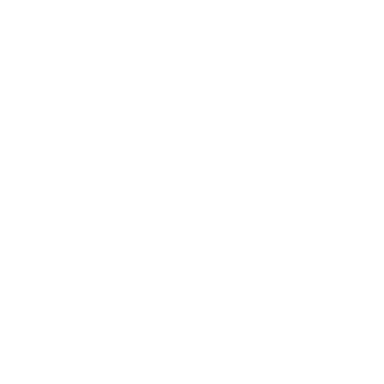 Inter-Sector Coordination Group (ISCG)
ISC-TF
ThematicWorking Groups
Areas of work / Themes / Clusters
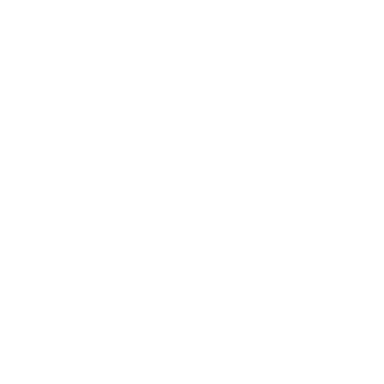 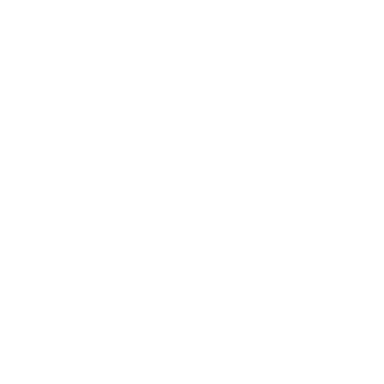 Sector advisory groups
CWG on Financial & Human Resources (CWG-FHR)
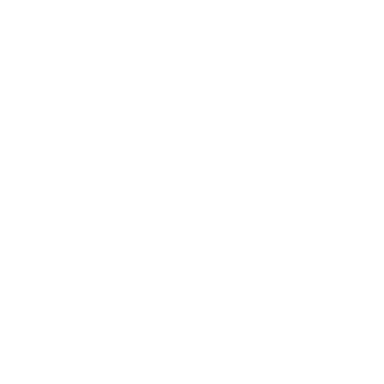 AFR
AMS
ARB
ASP
CIS
EUR
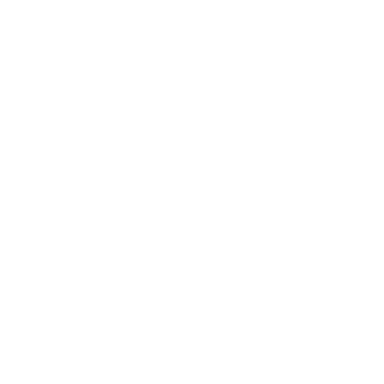 Sectoral Focal points
ITU Focal point
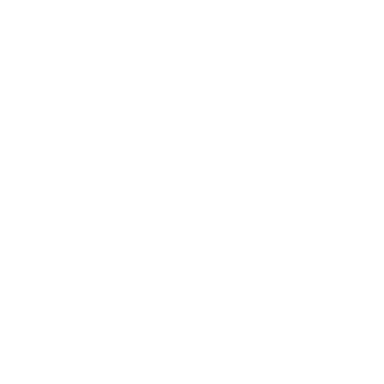 BR
TSB
BDT
GS
Regional Presence
Criteria for inter-sectoral themes/topics for areas of common interest
Includes several activities/projects/initiatives and uses resources from at least two sectors

The impact and the importance on ITU overall priorities is high (reflected in the strategic plan and in other statutory documents)

The timeline is not limited OR a limited period for coordination is required for a particular topic

Potential for introduction of savings or strengthened impact through improved coordination
ISC-TF methods of work
Strategic / Operational aspects

Management dashboards to be developed to monitor progress

Report to CoCo/MCG and provide recommendations

Input to CWG-FHR meetings

Input to ISCG
Meetings during all sector advisory groups meetings
Common secretariat support
Benefits
MORE CLEAR:
Responsibility of Elected Officials
Decision making processes
Planning, alignment and coordination

LESS:
Unhealthy competition
Duplication of work
IN THE MID/LONG-TERM:
Working as ‘One ITU’
Agree on common ITU-wide objectives
More harmonized processes
More efficient use of ITU resources
Roadmap for implementation